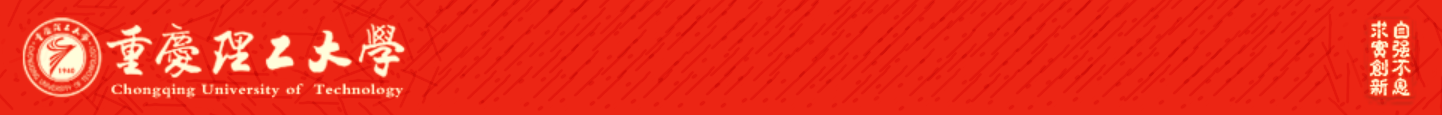 Chongqing University of Technology
ATAI
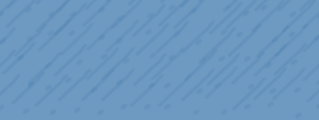 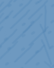 Advanced Technique of Artificial  Intelligence
Chongqing University of Technology
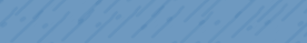 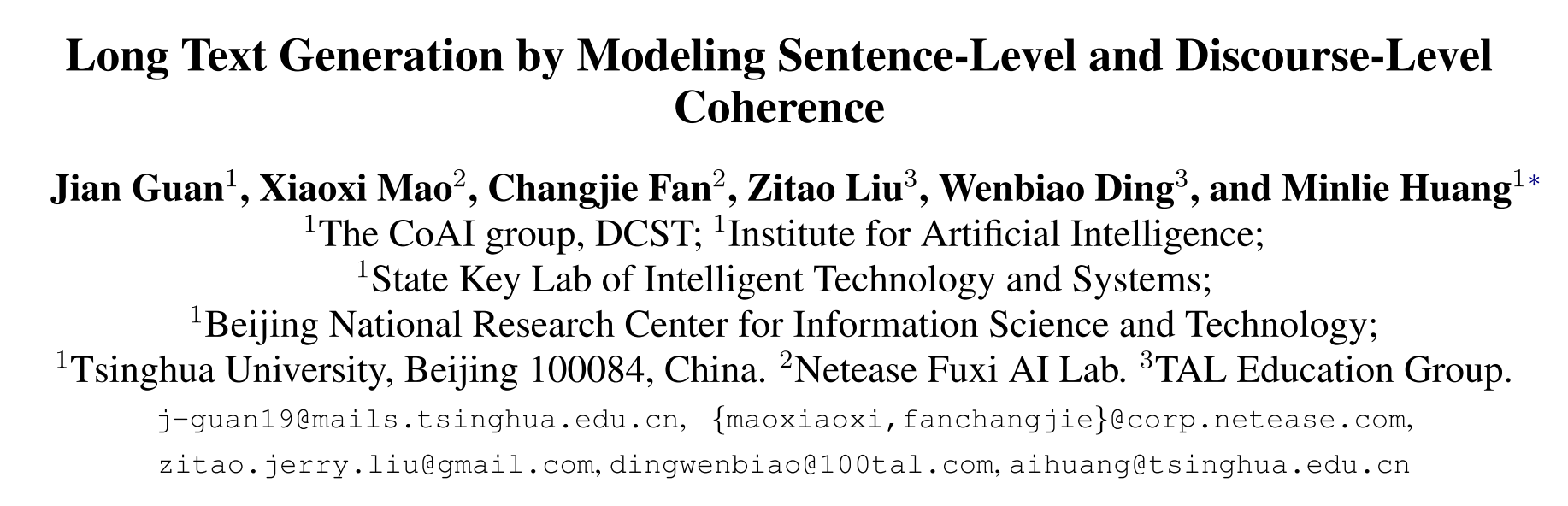 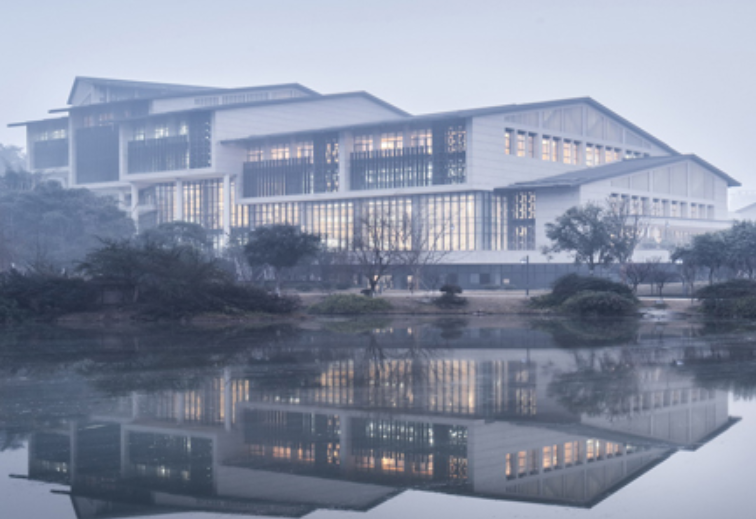 https://github.com/thu-coai/HINT
彭展望
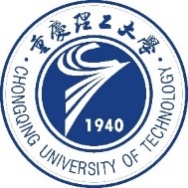 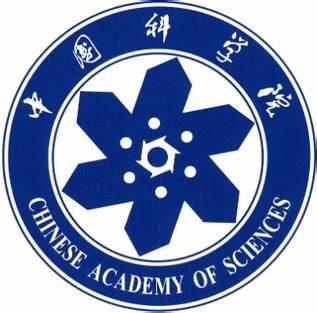 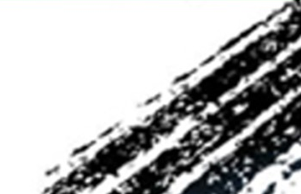 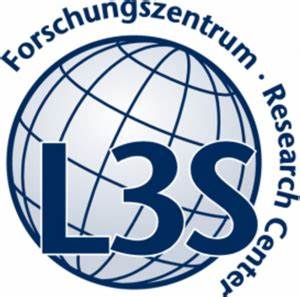 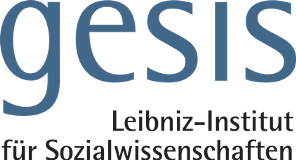 1
Outline
Introduction
Related Work
Method
Experiment
Conclusion
Introduction
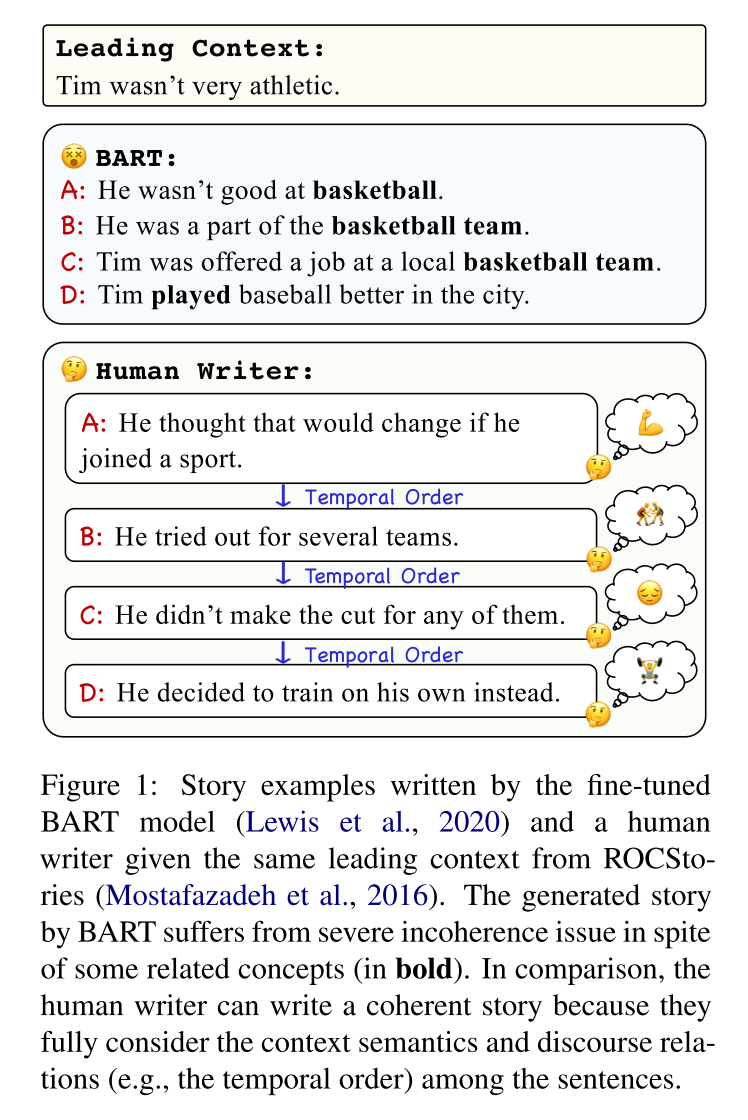 Task Definition:
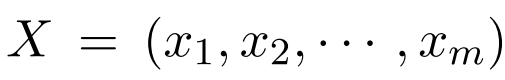 given an input：
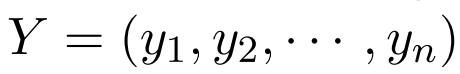 generate a multi-sentence text:
[Speaker Notes: Previous work]
Method
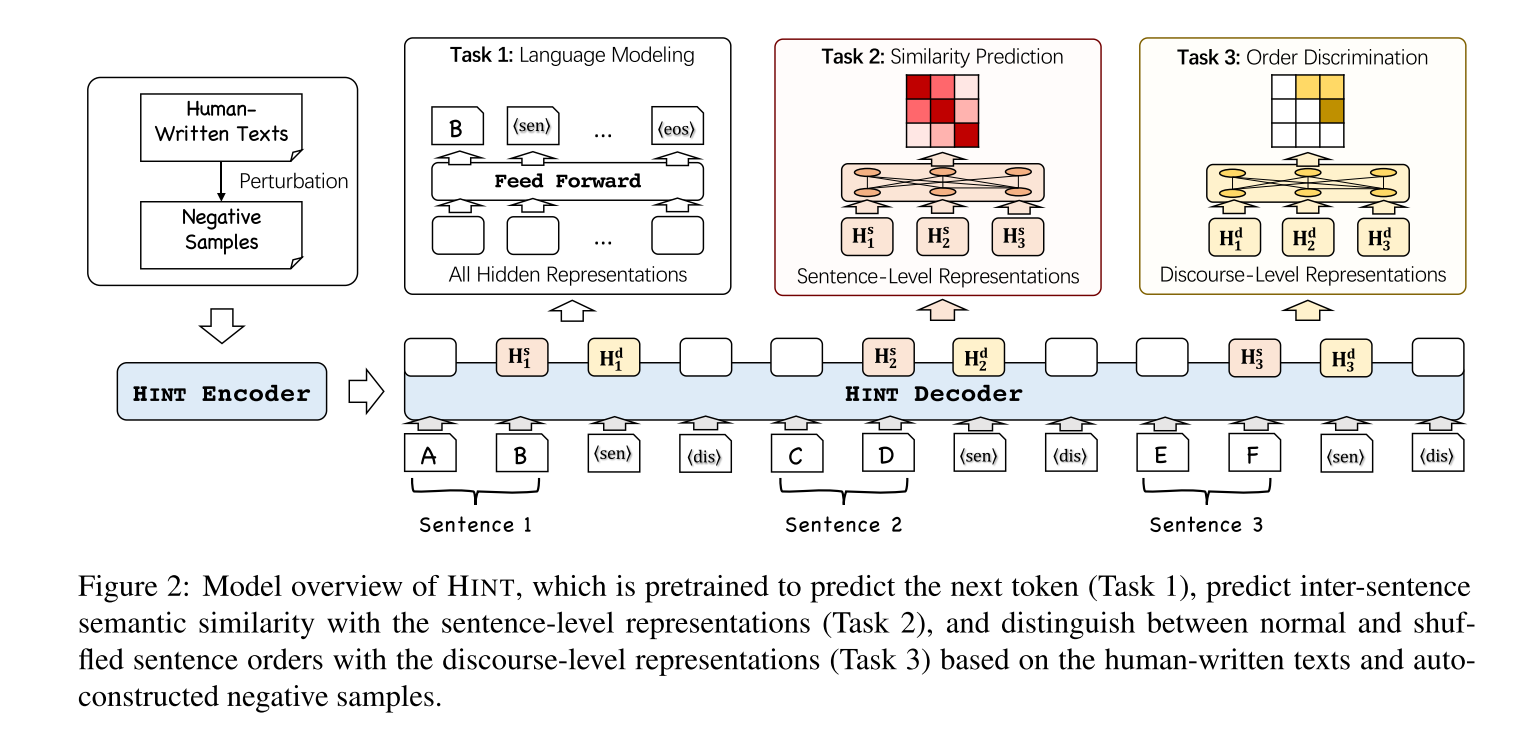 Method
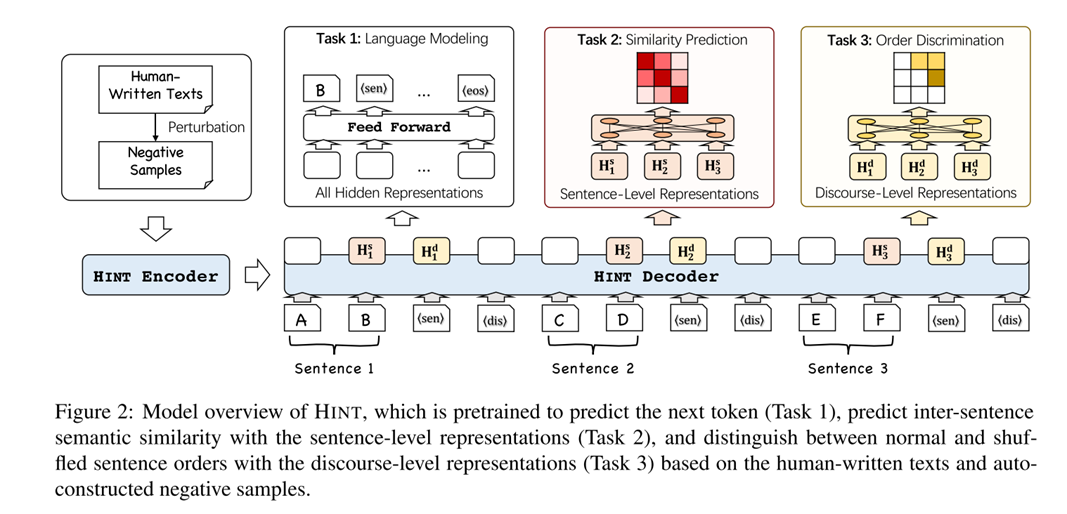 Task 1:
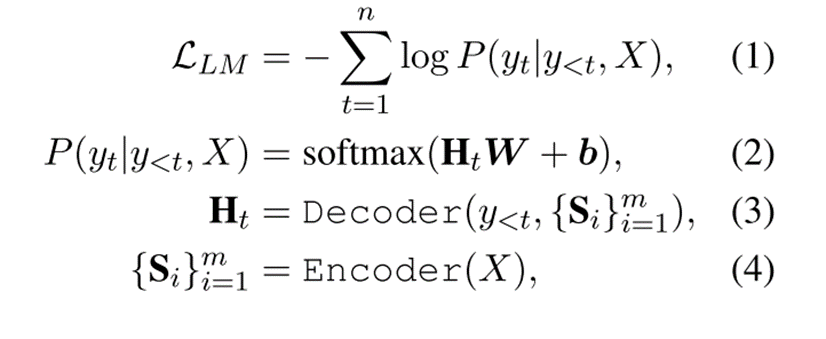 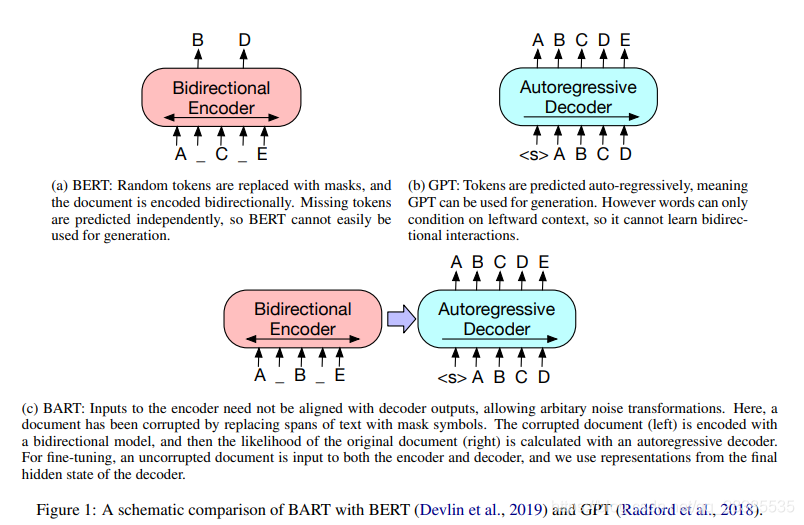 BART: denoising sequence-to-sequence pretraining for natural language generation, translation, and comprehension (ACL 2020)
[Speaker Notes: Task 1:]
Method
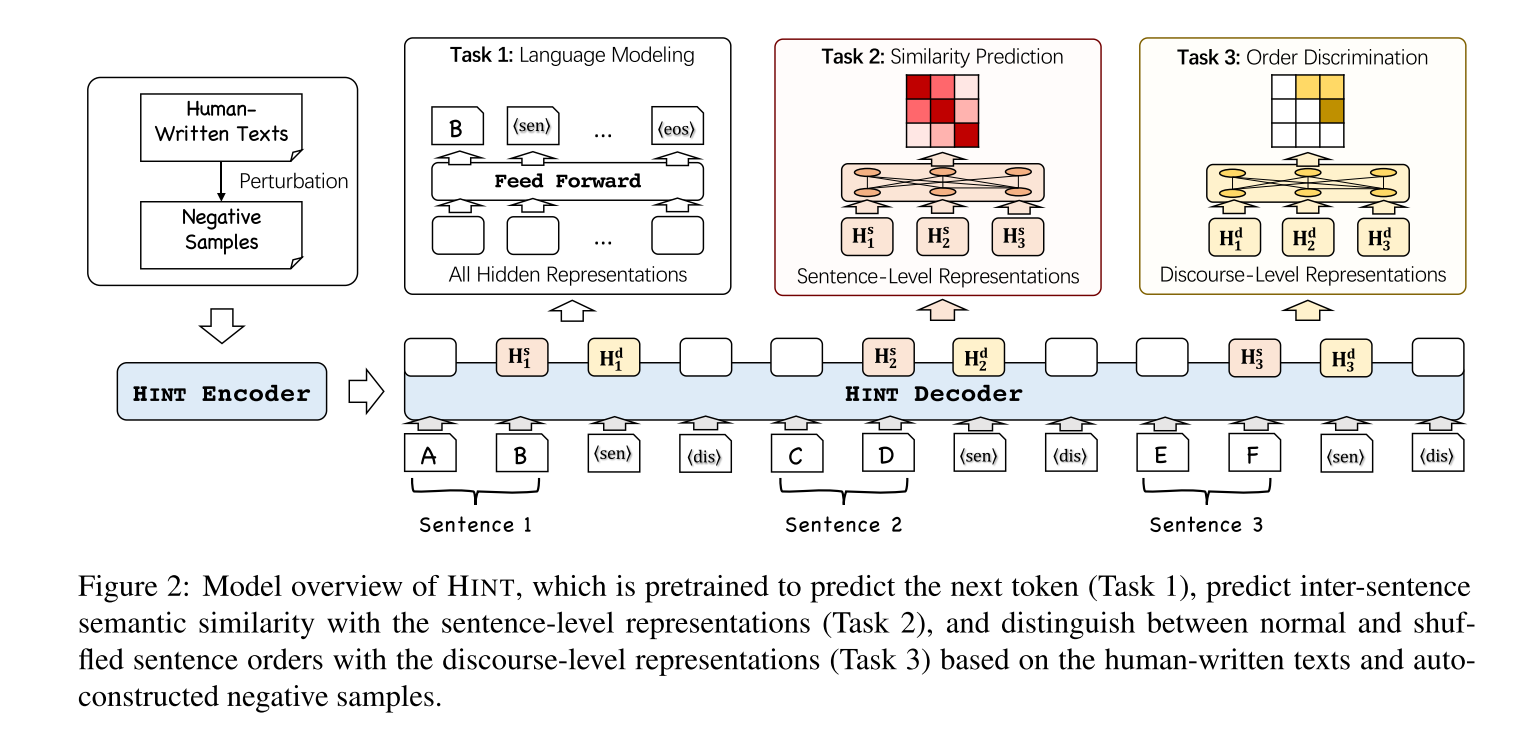 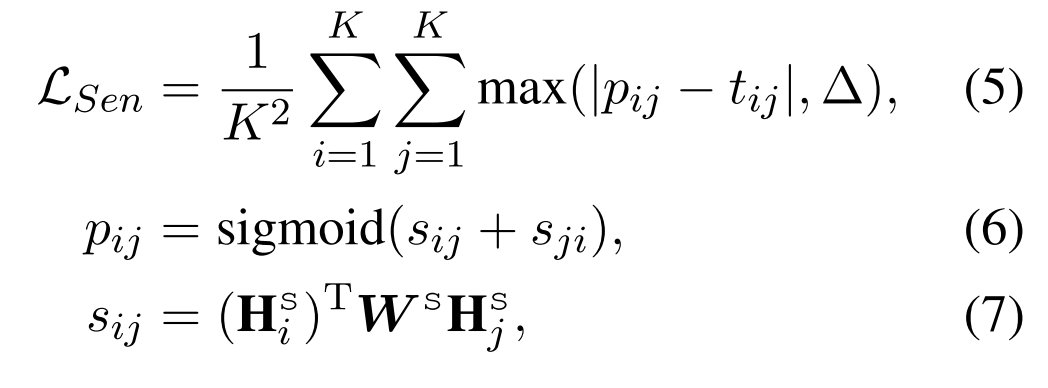 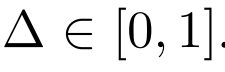 Sentence-bert
Sentence-bert: Sentence embeddings using Siamese bert-networks. (EMNLP 2019)
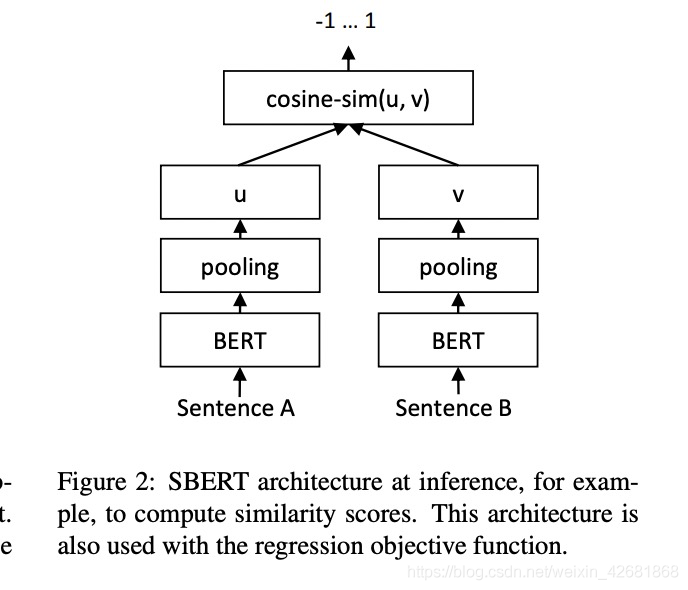 Method
Task 3:
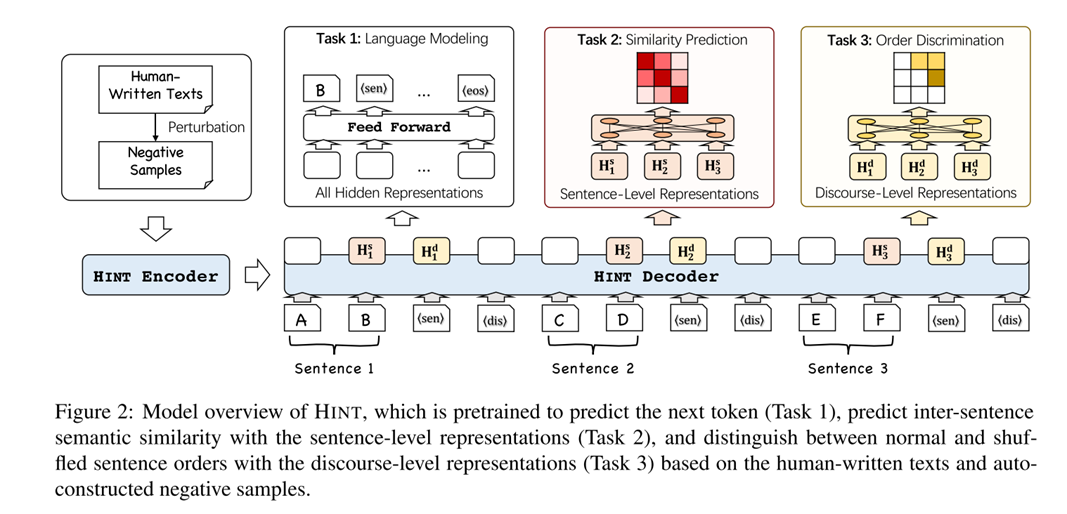 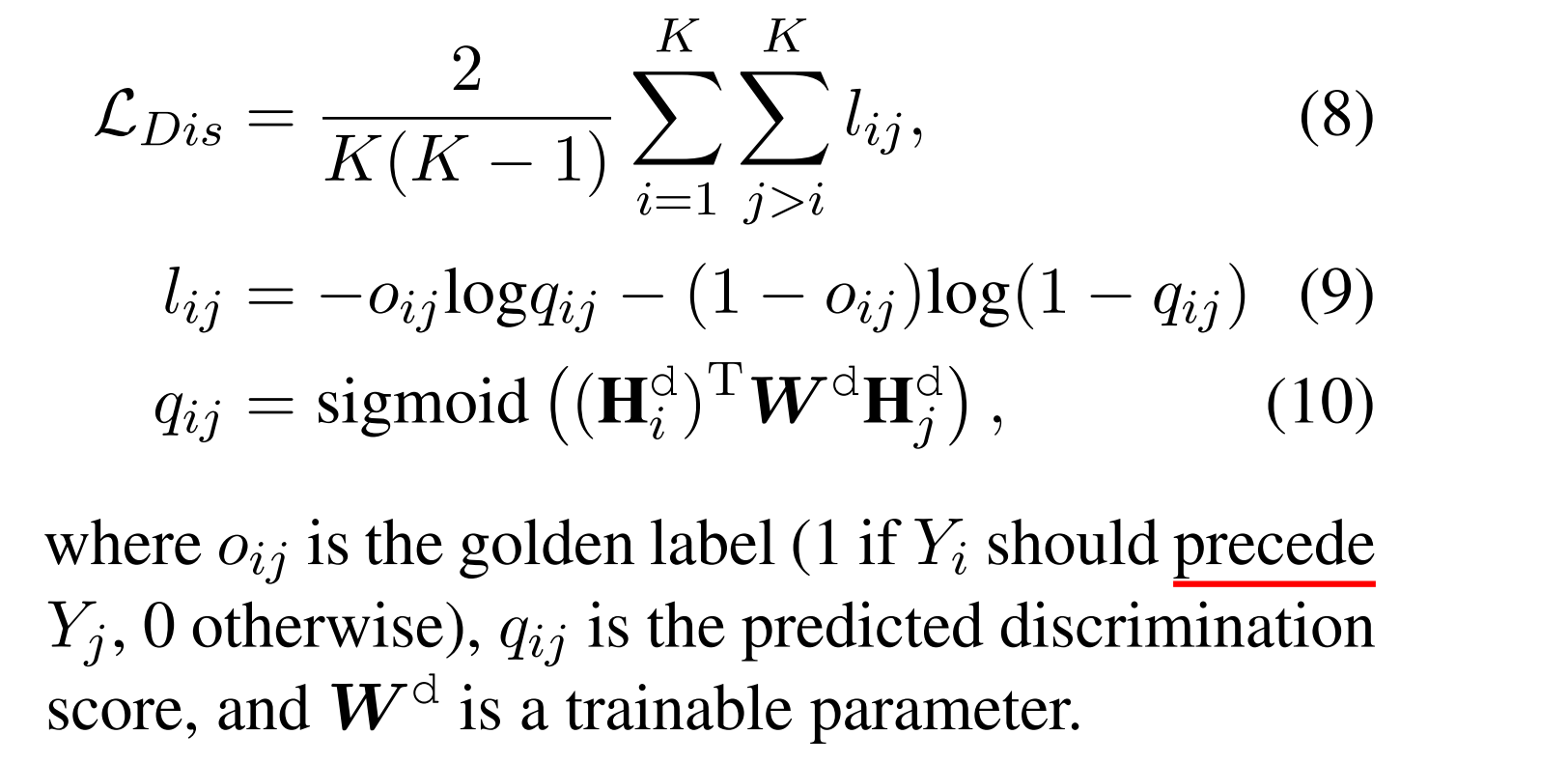 [Speaker Notes: Task 3:]
Method
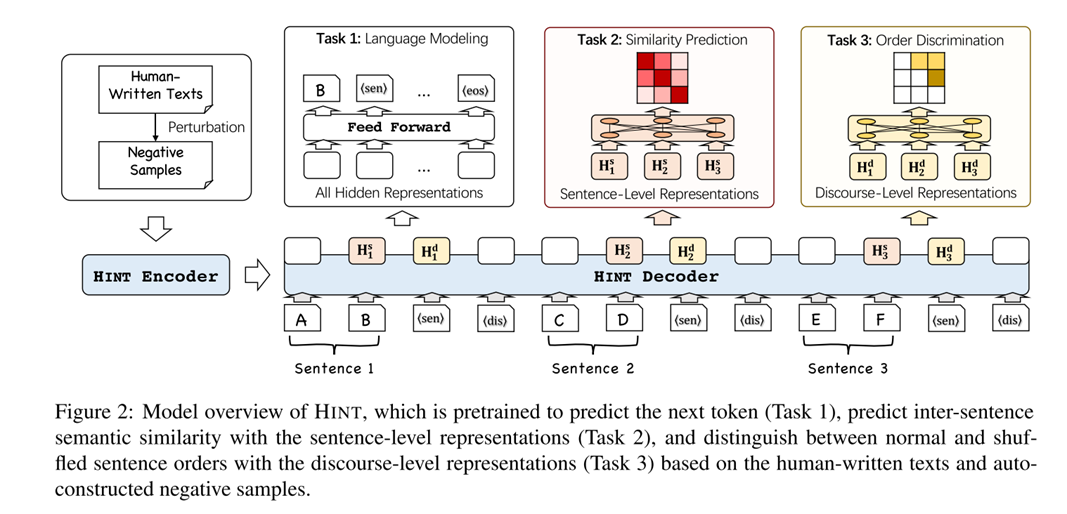 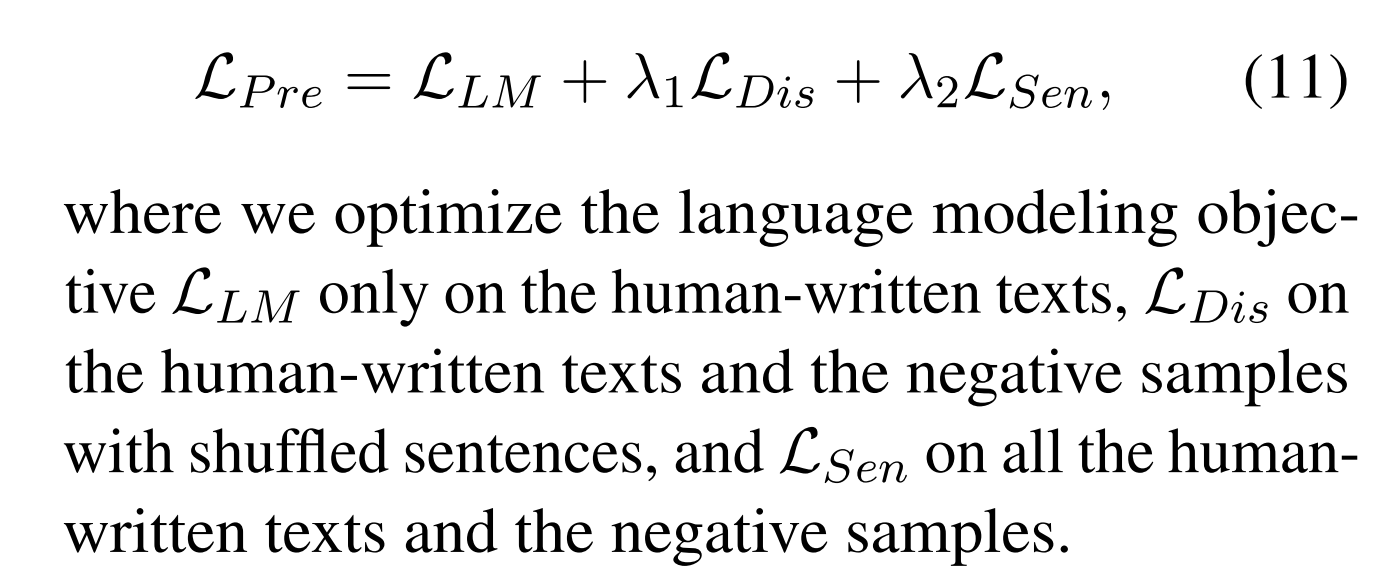 Dataset
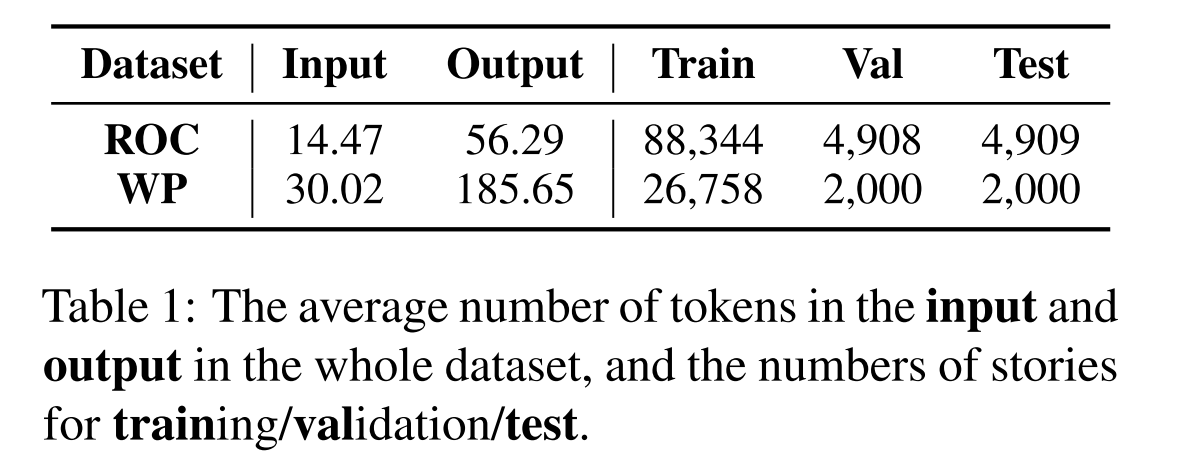 Experiment
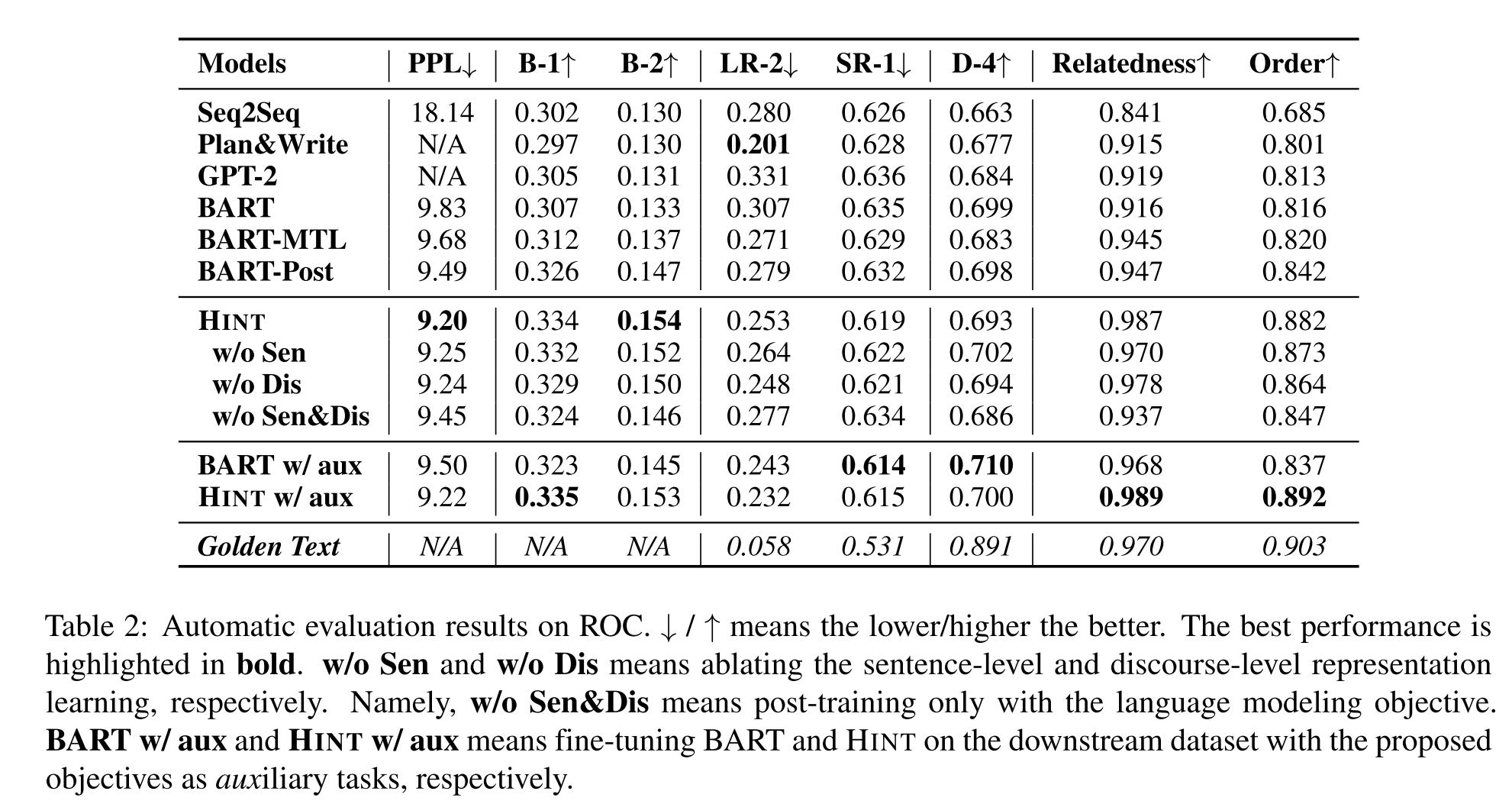 UNION: an unreferenced metric for evaluating open-ended story generation.（EMNLP 2020）Relatedness
Experiment
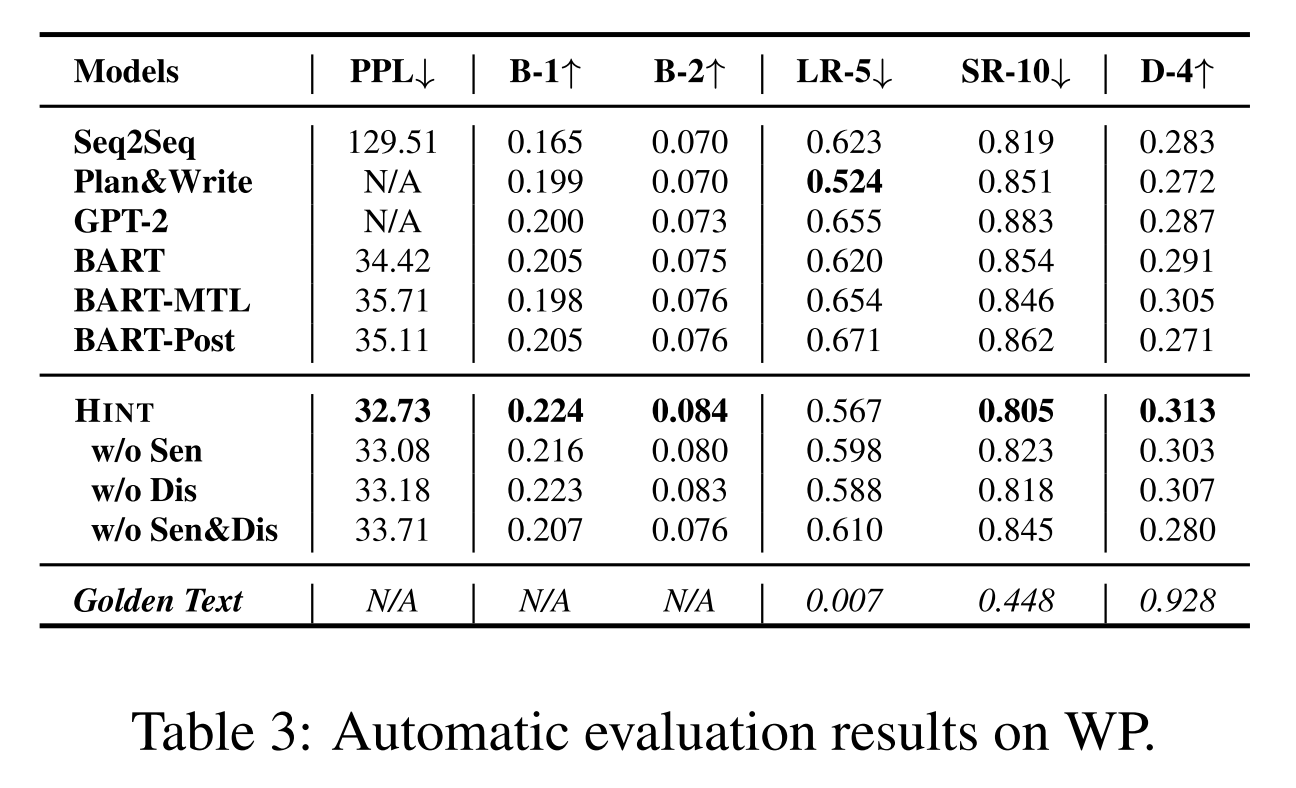 Experiment
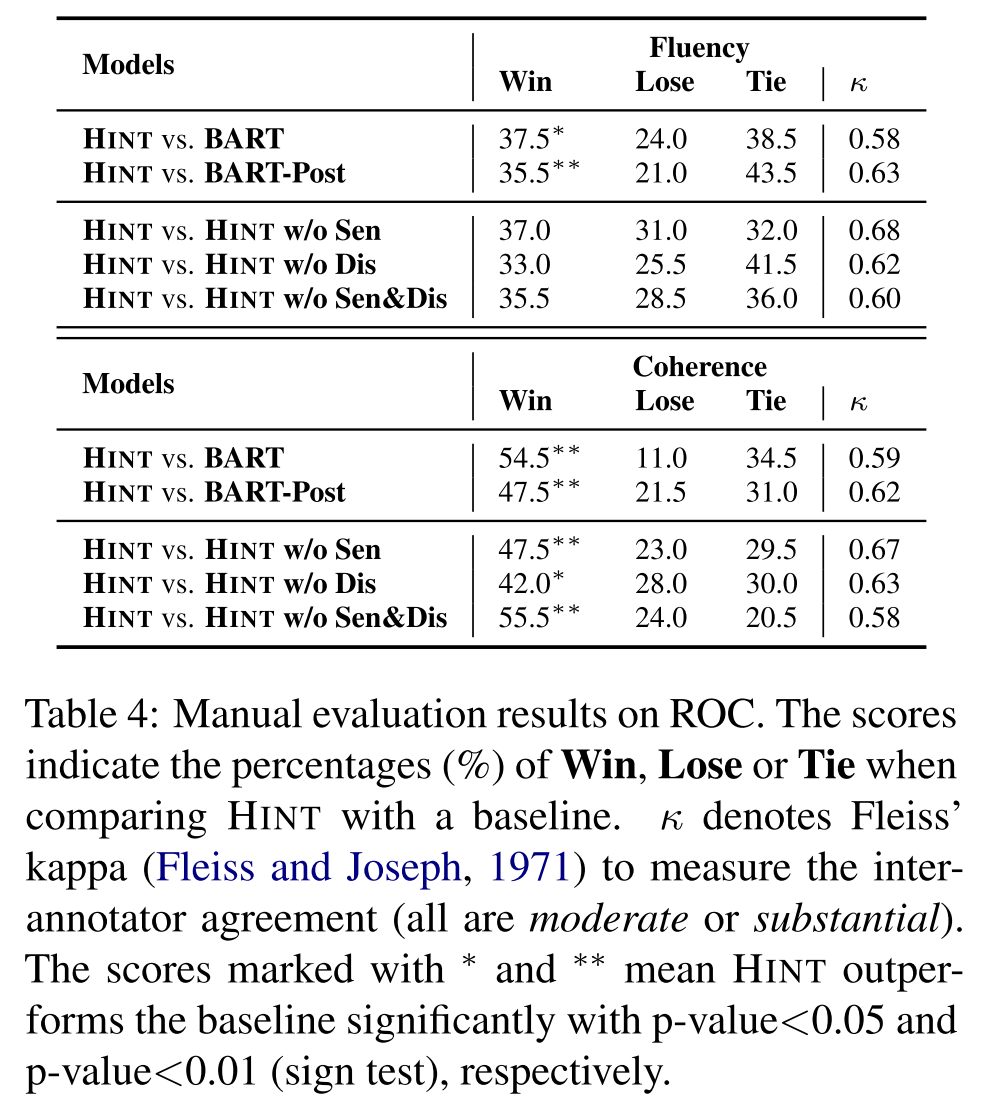 Experiment
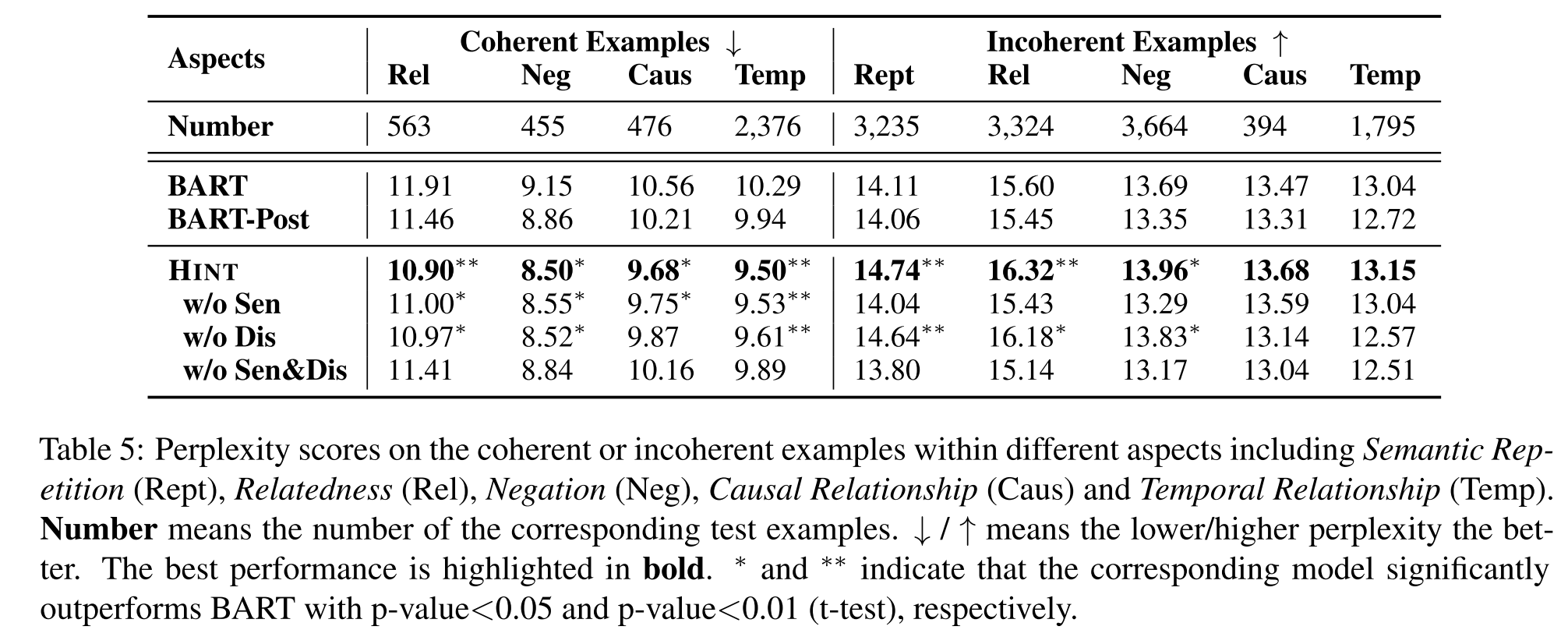 Experiment
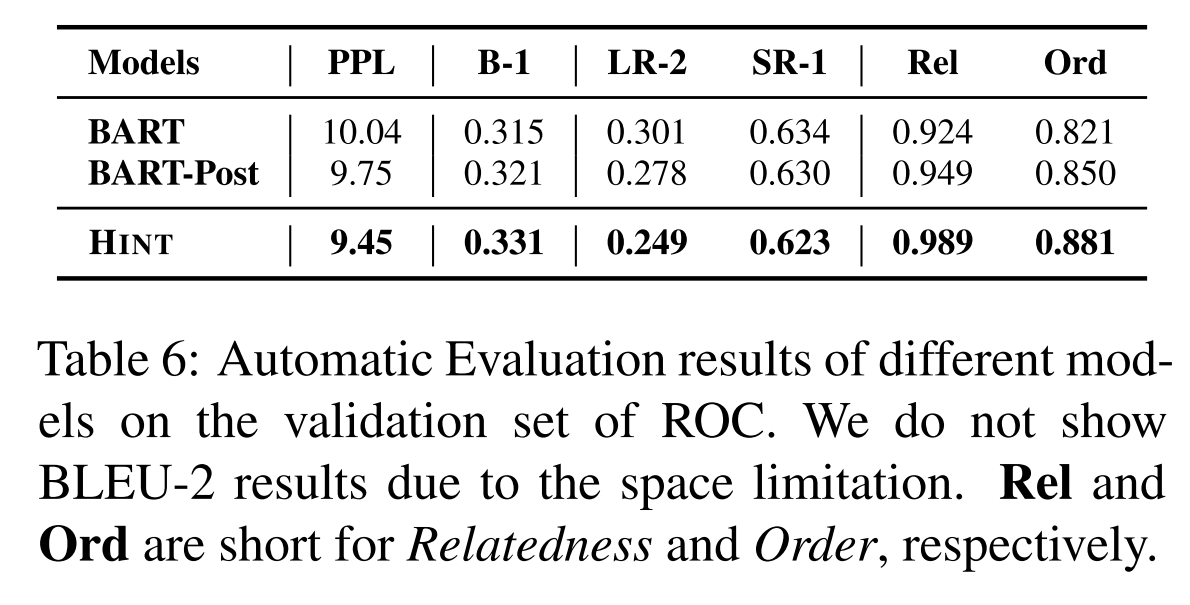 Experiment
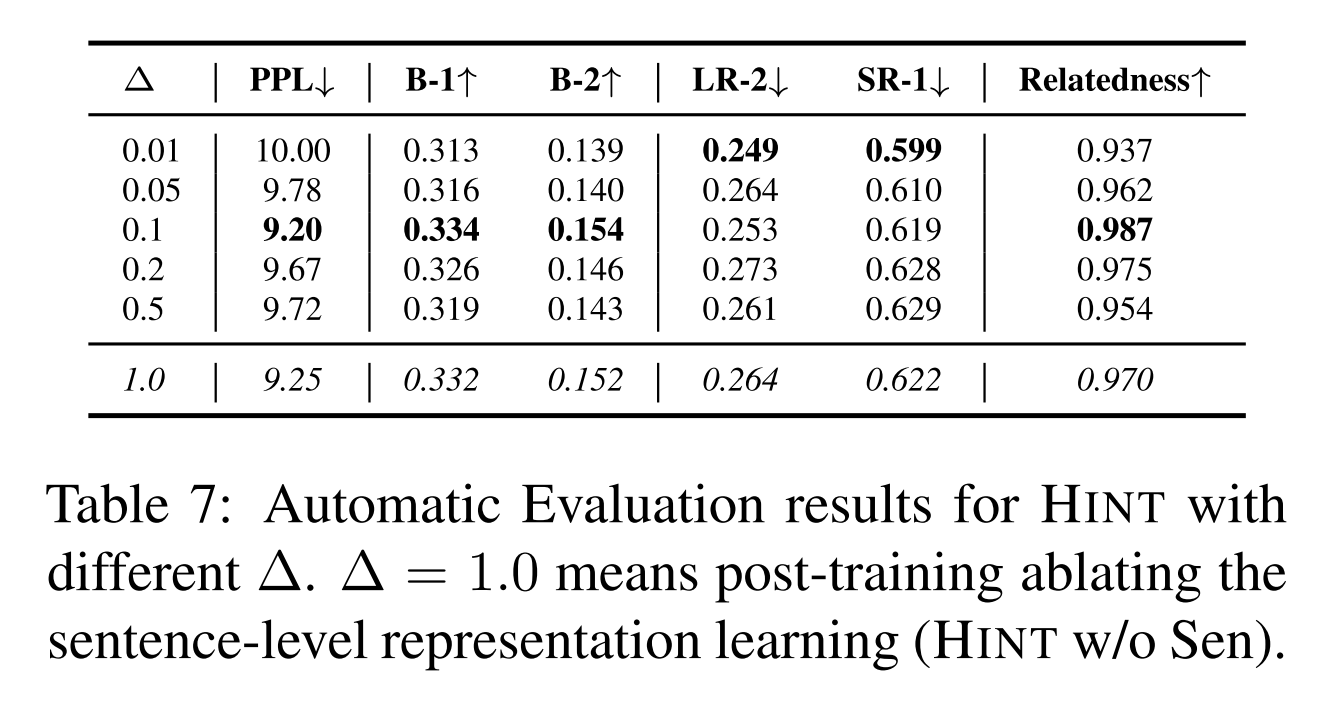